Tax Check Off: California Sexual Violence Victim Services Fund
Web Conference Presenters
Sandra Henriquez, Executive Director, CALCASA 
Shaina Brown, Public Affairs + Communications Associate, 
CALCASA
It’s On Us
President Obama at the 2015 Grammy’s
What do you feel when you pay your taxes?
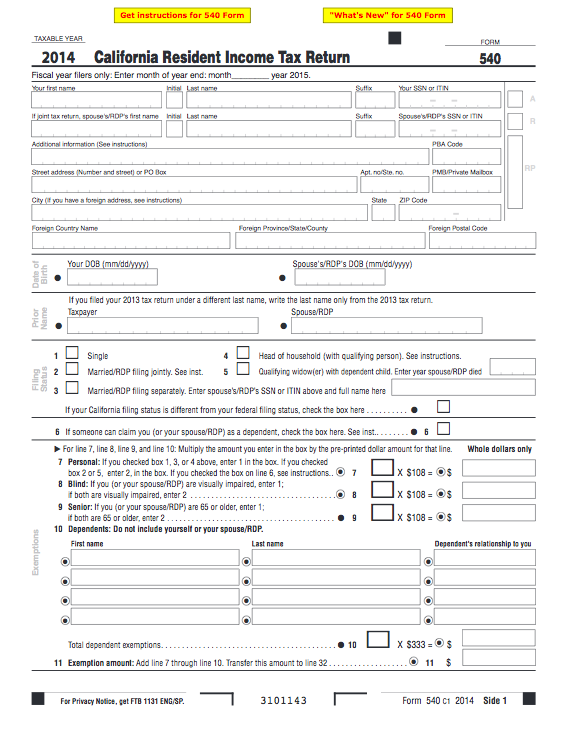 Paying taxes is now an opportunity to support survivors of sexual violence
Background
Stable funding for CA RCCs is a top programmatic and legislative priority for CALCASA
CALCASA sponsored SB 782 (DeSaulnier) - Created new funding stream for sexual assault intervention and prevention services and education
[Speaker Notes: SB 782 had broad base support from Republicans and Democrats
You assisted by sending letters of support, meeting with legislators in district, and through advocacy campaigns via Salsa Labs
SB 782 was signed by Gov. Brown in September 2015]
Sexual Assault Violence Victims Services Fund
Managed by CalOES
Provides grants to CA RCCs for the following activities:
Emergency back-up
Emergency fund resources
Community education
 Training
[Speaker Notes: Emergency back-up (hotline or in-person advocacy/accompaniment);
Emergency fund resources (transportation, hotel and food vouchers);
Community education;
 Training (self-defense workshops, etc.)]
How the tax check-off works
A CA resident must file and state and federal tax return each year
Depending on one’s earnings, tax rate, deductions, etc., an individual will either owe taxes or will be paid a tax return. 
Regardless, any individual can allocate an amount over $1.00 to the California Sexual Violence Victim Services Fund
[Speaker Notes: 1. State tax return is Form 540]
CA State Tax Return – Form 540
Form 540 Instructions
Form 540
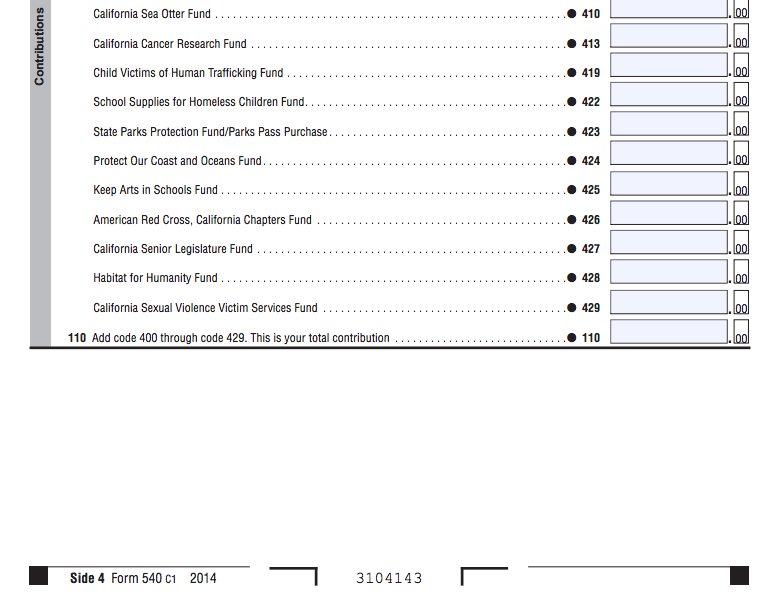 [Speaker Notes: We will share Form 540 – CA State Tax Return and Directions
Form 540 - https://www.ftb.ca.gov/forms/2014/14_540.pdf
Instructions – page 14 https://www.ftb.ca.gov/forms/2014/14_540ins.pdf]
CA State Tax Return
Tax payers can designate portion of CA State Tax Return to be transferred via “Voluntary Contributions” located on:
Form 540
Side 4
Line 26 
Code 429 - California Sexual Violence Victims Services Fund
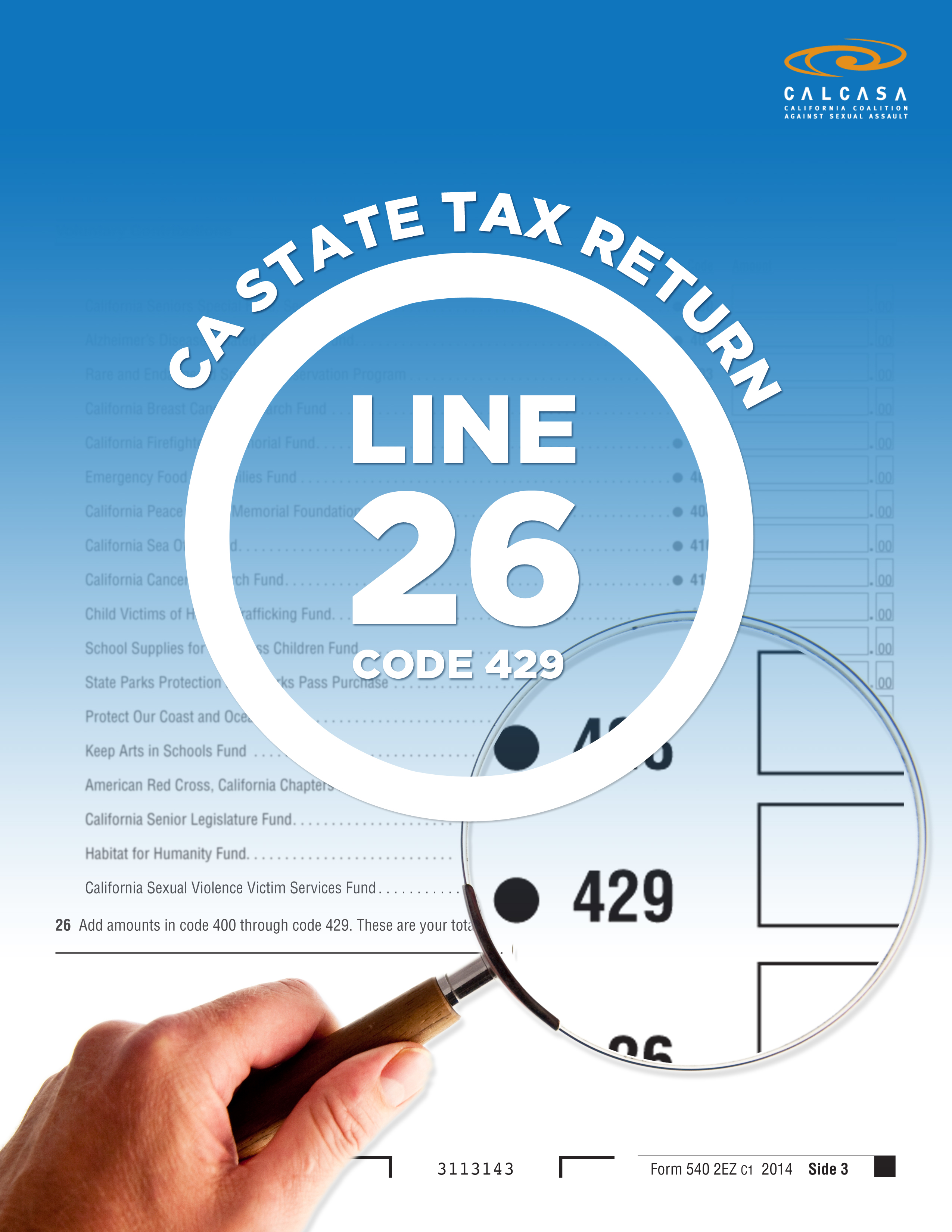 Flyer
Time to Mobilize!
In order to remain on the CA State Tax Return, we need your help to raise awareness!
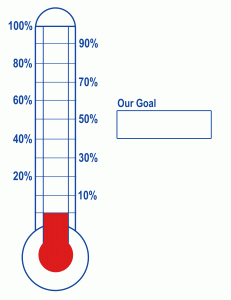 $250,000
[Speaker Notes: - CALCASA gets NONE of this money – this is for you! Help US raise awareness and increase allocations.
- We will share Form 540 – CA State Tax Return and Directions
- Put on all marketing materials, share on social media, mention in all community presentations
Form 540 - https://www.ftb.ca.gov/forms/2014/14_540.pdf
Instructions – page 14 https://www.ftb.ca.gov/forms/2014/14_540ins.pdf]
Time to Mobilize!
Social Media
Upload our banner to your Facebook page
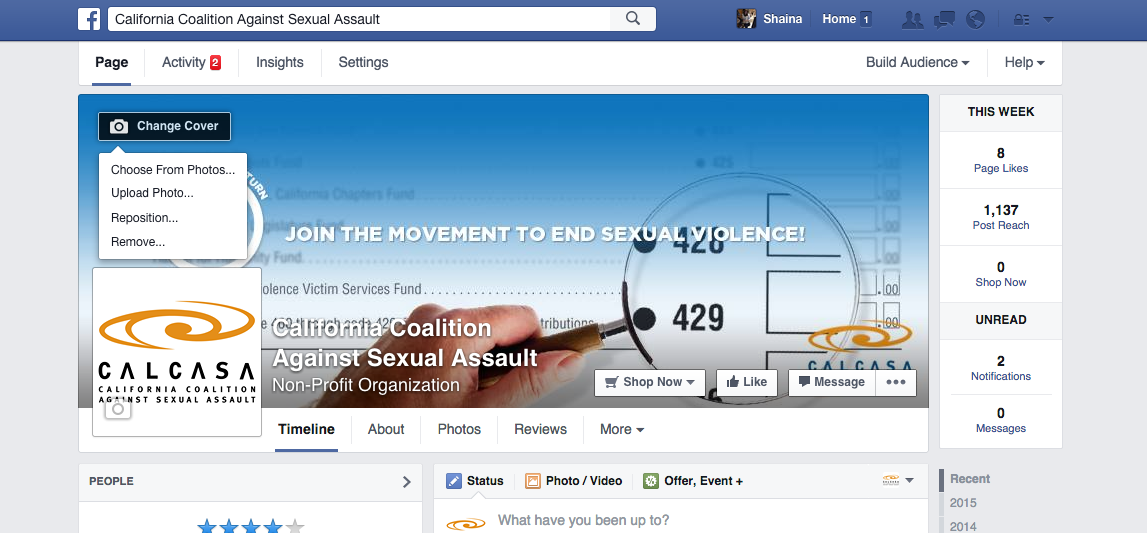 1. Click Camera
2. Select “Upload Photo”
3. Choose saved banner file we have provided and select “Open”
4. Reposition as necessary
[Speaker Notes: Banner has been distributed and will be available after the presentation]
Time to Mobilize!
Share information with funders, community members, partners, and friends!
Use our e-mail template to provide an overview, instructions, and pictures to help them designate a portion of their tax return to Line 26, Code 429!
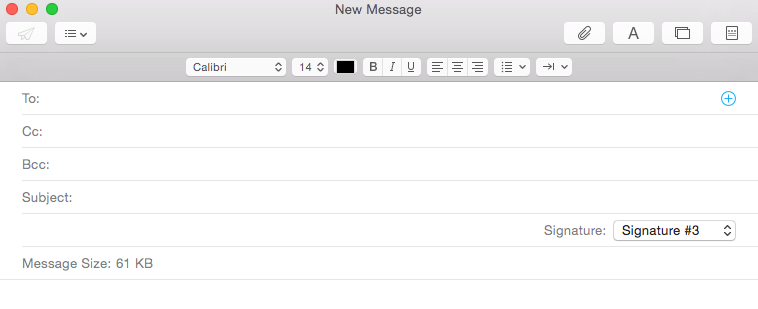 Time to Mobilize!
Distribute a press release!
Use our press release template to garner attention from local media.
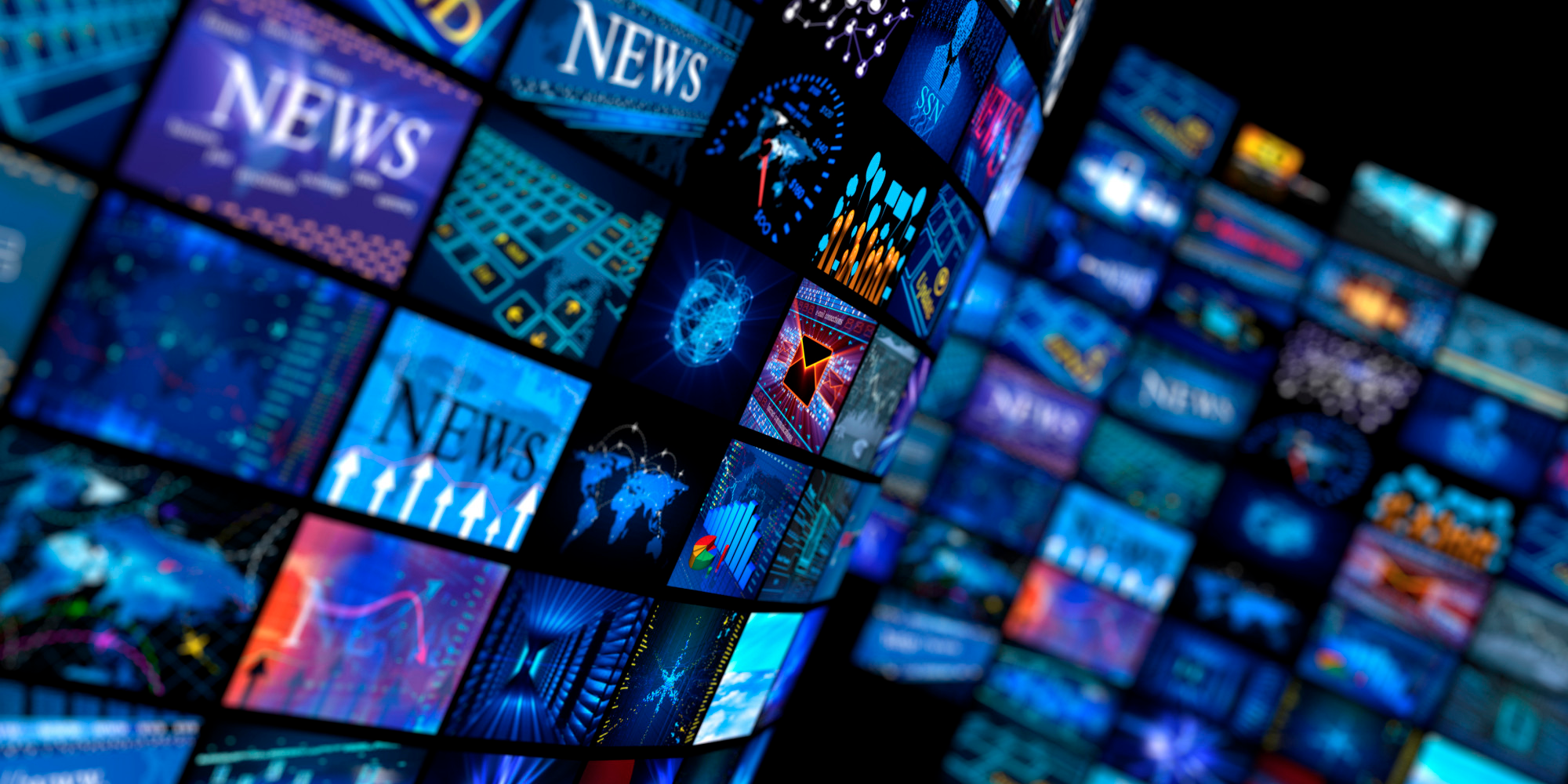 [Speaker Notes: We will provide an e-mail template, talking points, and photos and reference forms to make it easy to share this information. 

Use prepared talking points to conduct interviews.]
Time to Mobilize
Use our image to create e-mail signature 
In “settings” of e-mail program, you can add a logo file
Instructions will vary by e-mail program
Question
What ideas do you have to promote the tax check-off?
[Speaker Notes: Also, what additional  outside institutional data have you used to develop program?]
Tools for your use
Flyer
Facebook banner
E-mail template
Press release template
E-mail signature
Talking points
Questions?
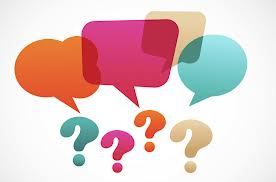 For more information contact
Shaina Brown
Shaina.brown@calcasa.org
916-471-6174